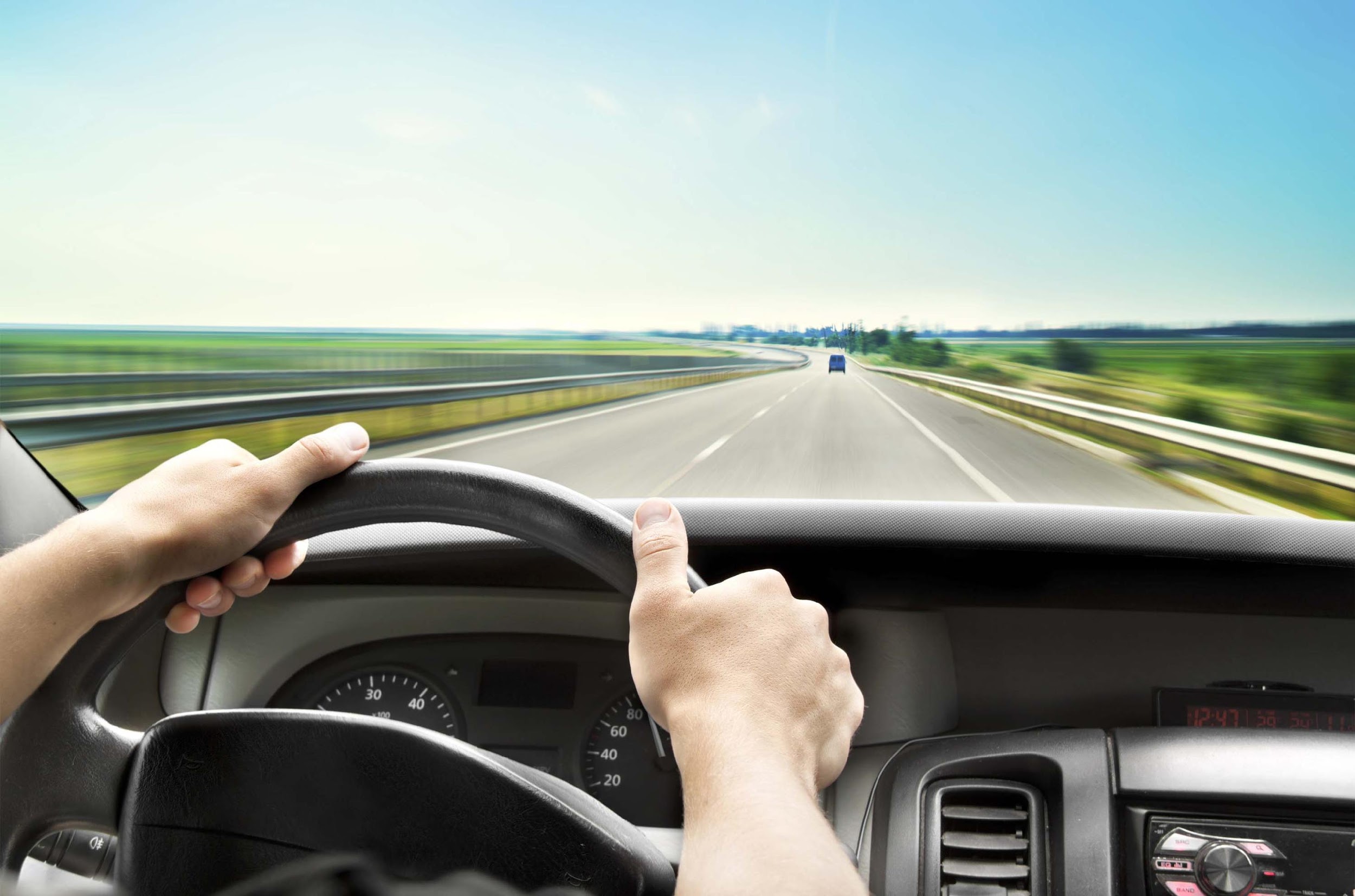 SAFE
DRIVING
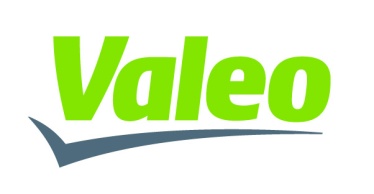 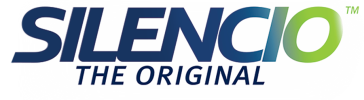 Providing the cleanest windscreen with Valeo wipers allows you to drive safer
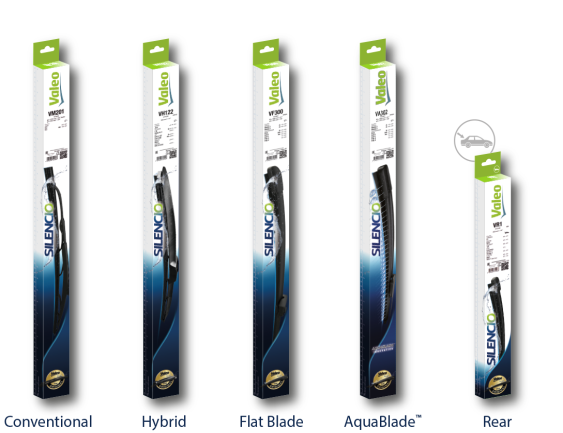 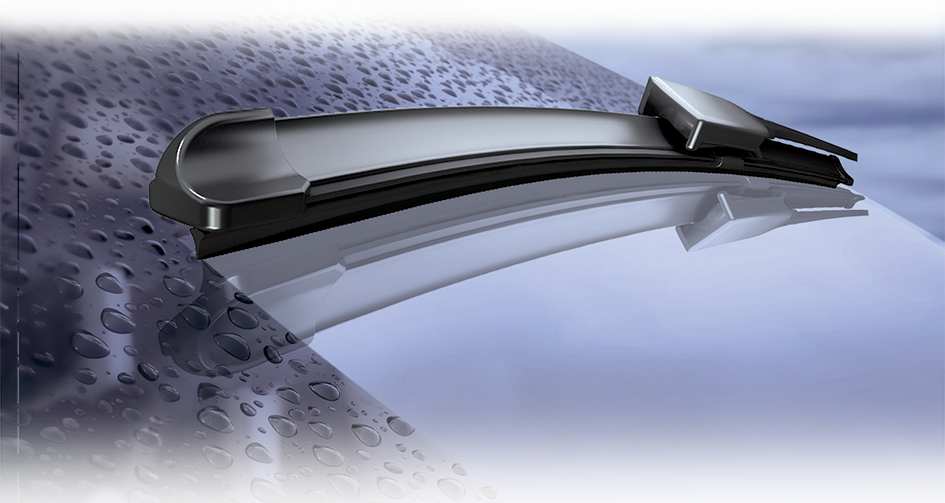 More than 98%
coverage of European parc
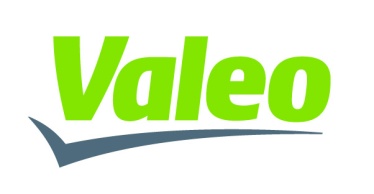 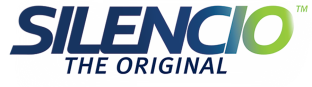 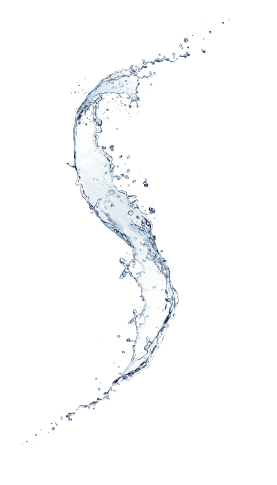 Share of Valeo Silencio sales per wiper technology
295 P/N
already available

+17 P/N
By end of Q1 2019
Valeo is the only supplier offering 
all Wiper O.E. Technologies including:
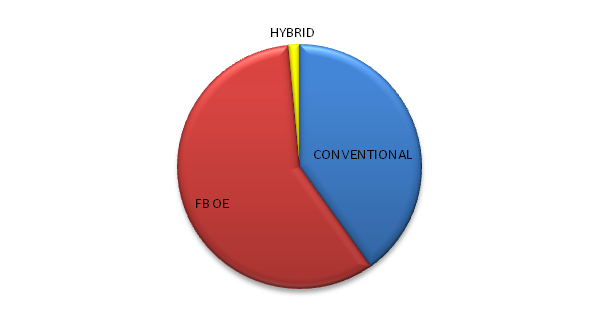 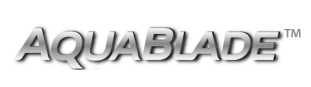 HYBRID
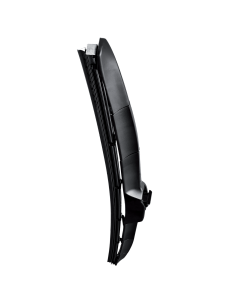 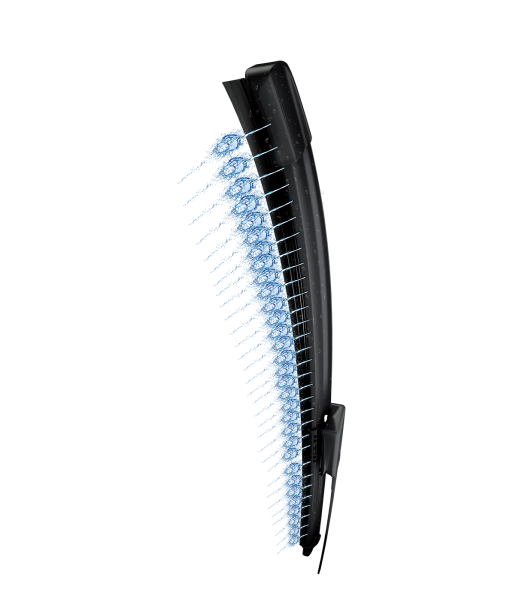 [Speaker Notes: Why is Valeo a legitimate player for the aftermarket solution in this range?
Legitimacy via technology or beacause leader or because OE adquisitions
Market share OE or growth OE
Innovation OE/IAM
Quality references (awards)
Integration in Valeo Group strategy (smart, green solutions...)
Product regognition IAM or OE]
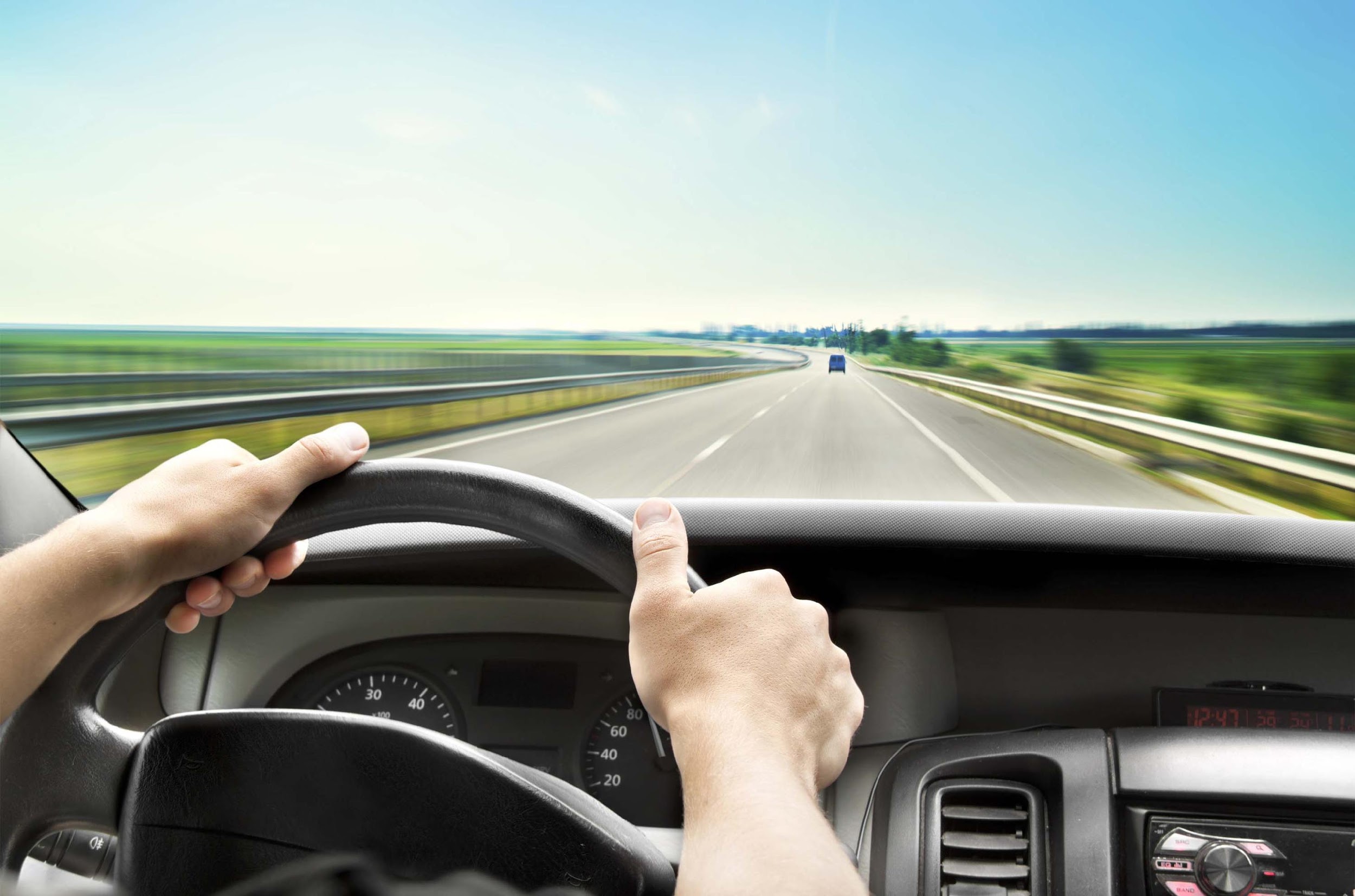 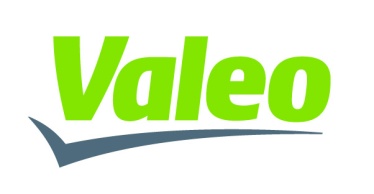 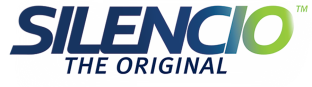 LEGITIMATE POSITIONING
The offer of the n°1 Wipers System original equipment manufacturer
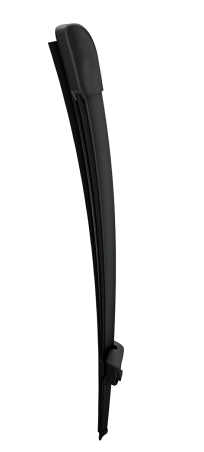 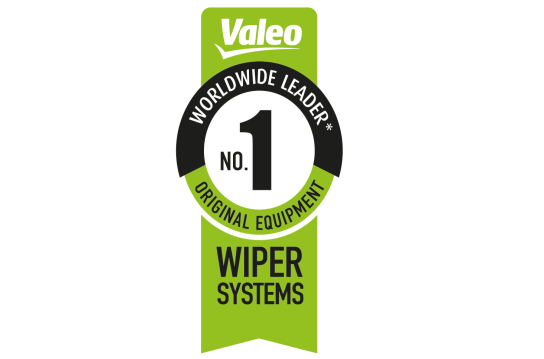 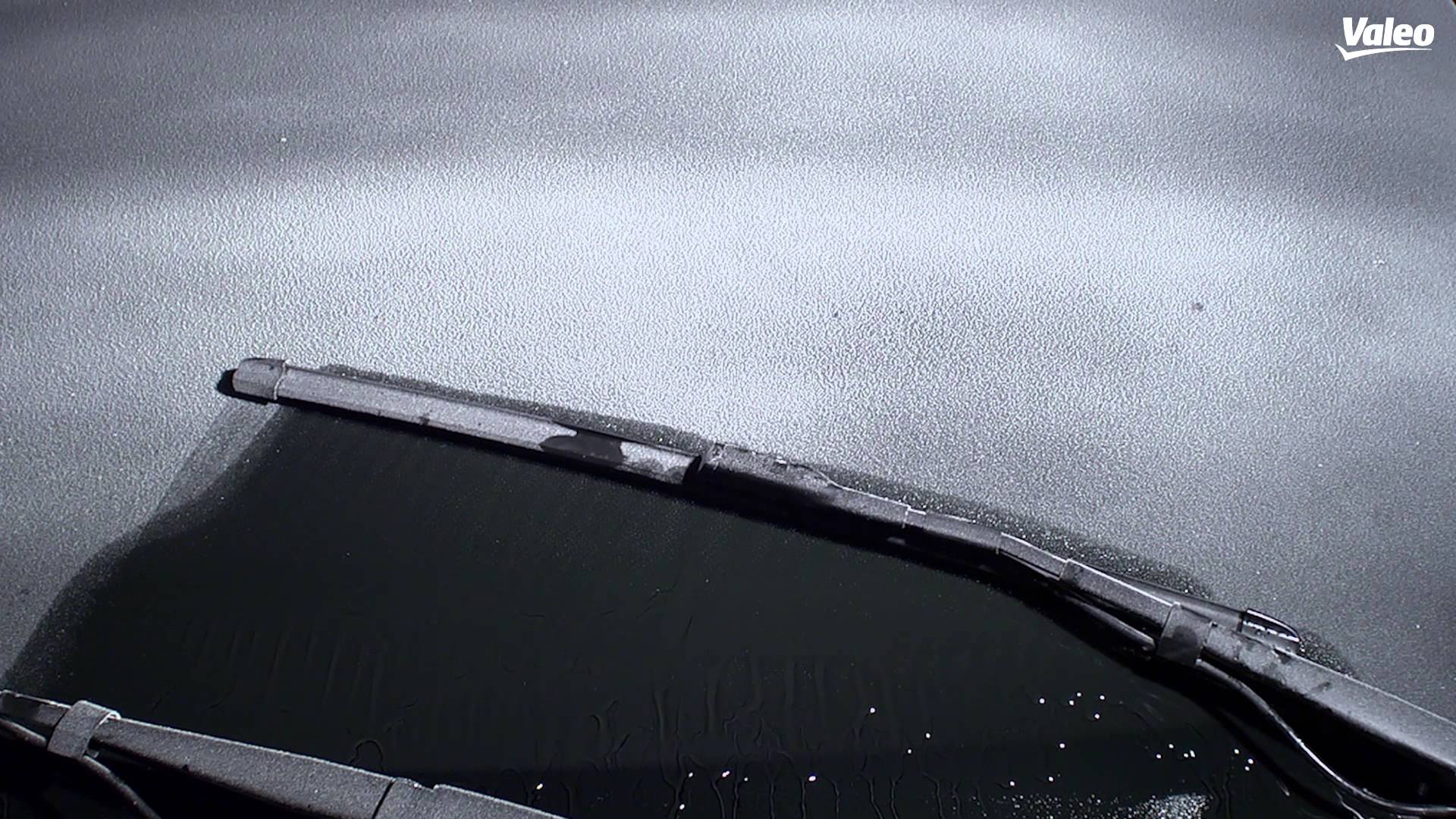 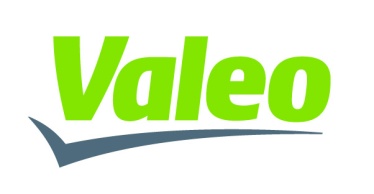 has accompanied you with success for more than 
20 years
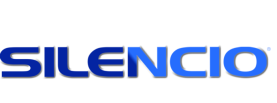 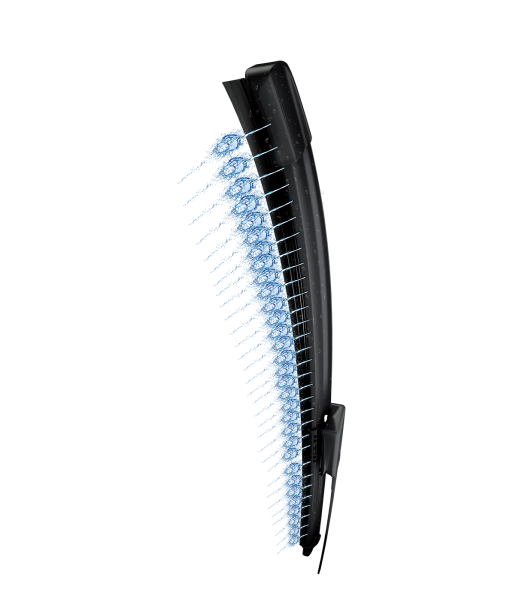 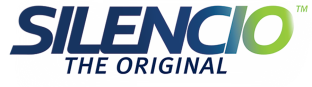 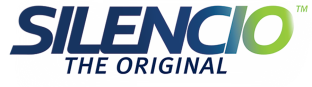 1 out of 2 vehicles are equipped with Valeo wiper blades
More than
130 Million
wiper blades produced by Valeo every year
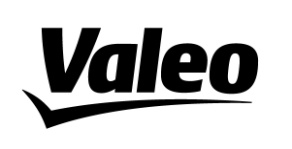 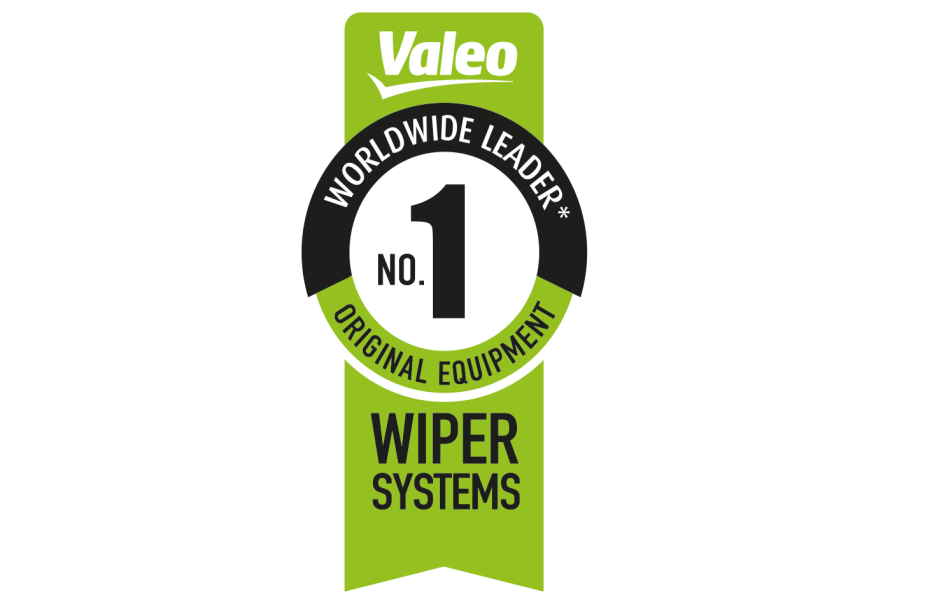 EXCLUSIVITY
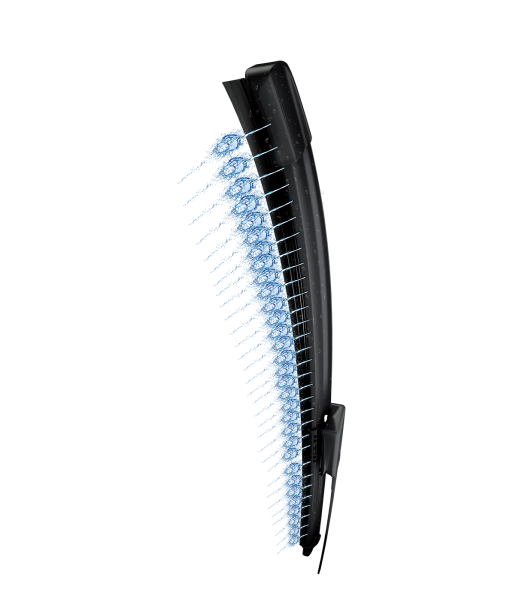 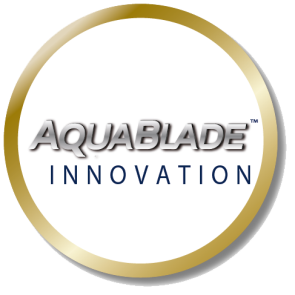 [Speaker Notes: Why is Valeo a legitimate player for the aftermarket solution in this range?
Legitimacy via technology or beacause leader or because OE adquisitions
Market share OE or growth OE
Innovation OE/IAM
Quality references (awards)
Integration in Valeo Group strategy (smart, green solutions...)
Product regognition IAM or OE]
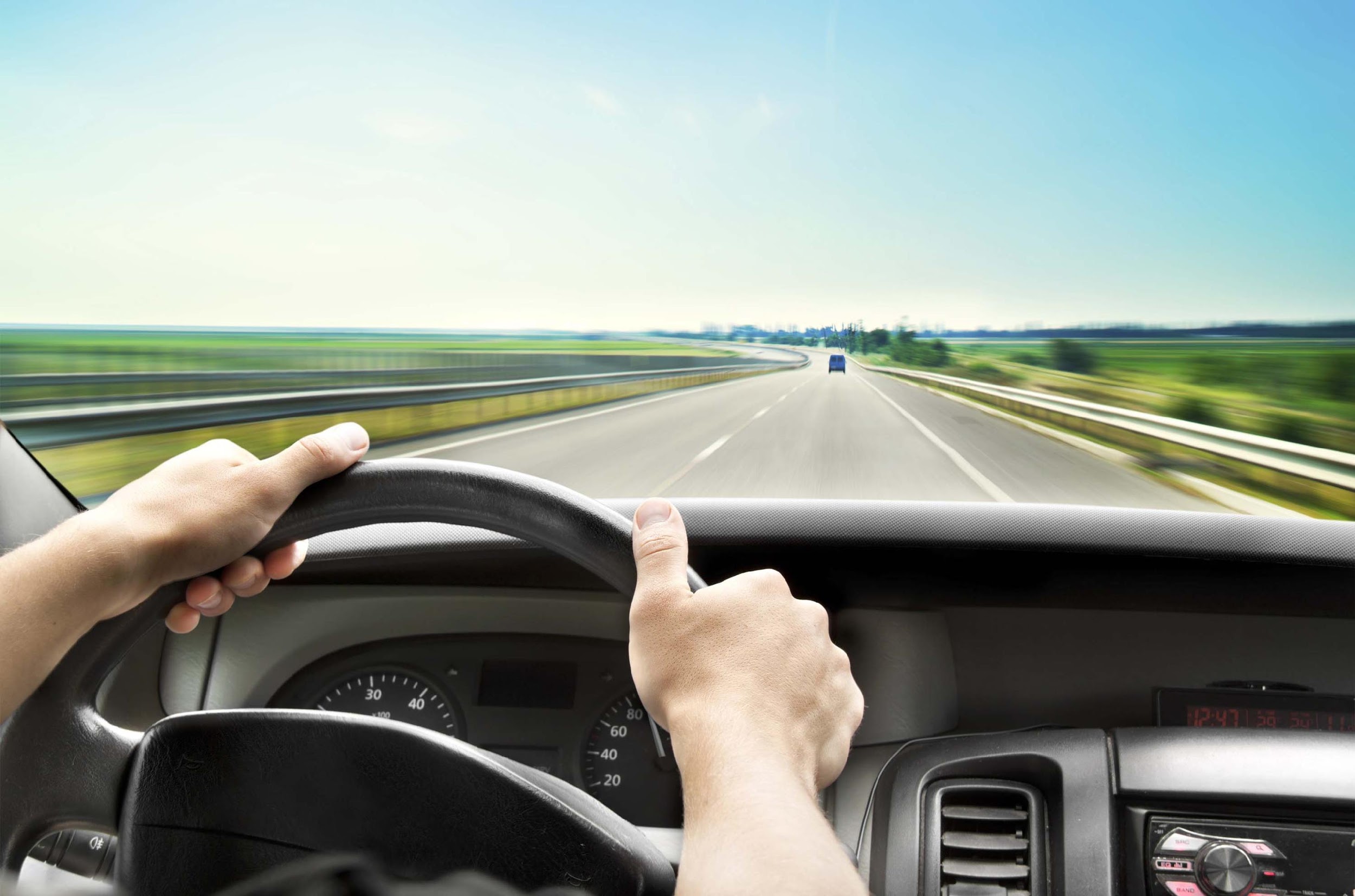 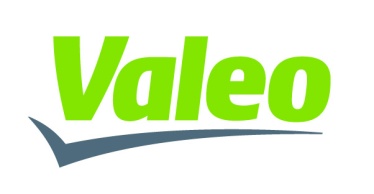 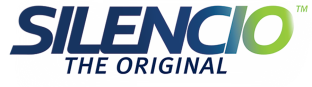 WHY CHOOSE VALEO?
Make your workshop life easier     with
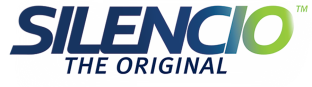 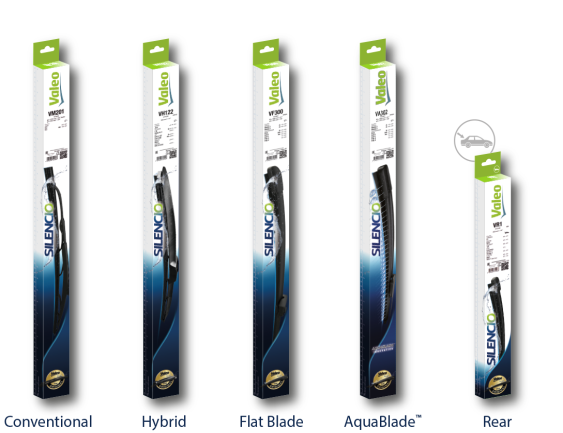 Silencio Flat Blades are 100%
T.U.V. certified
Best performance over time ensuring customer satisfaction
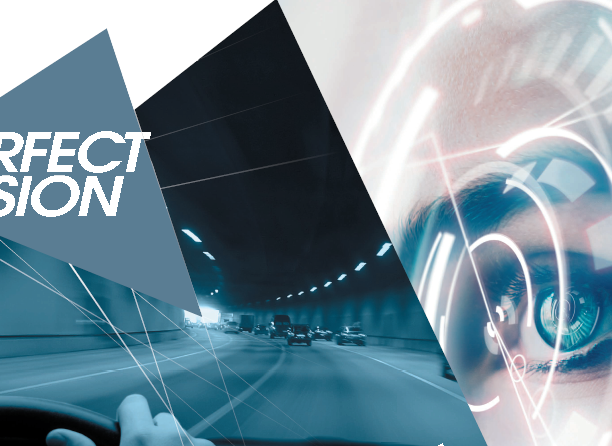 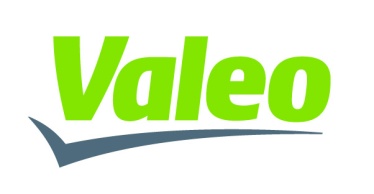 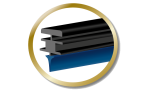 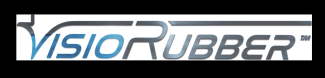 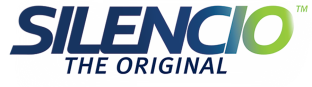 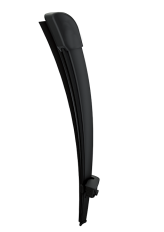 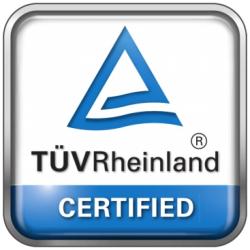 95% 
of the range Made in France
Valeo category management means business development!
Perfect fit in one click with the Original Technology
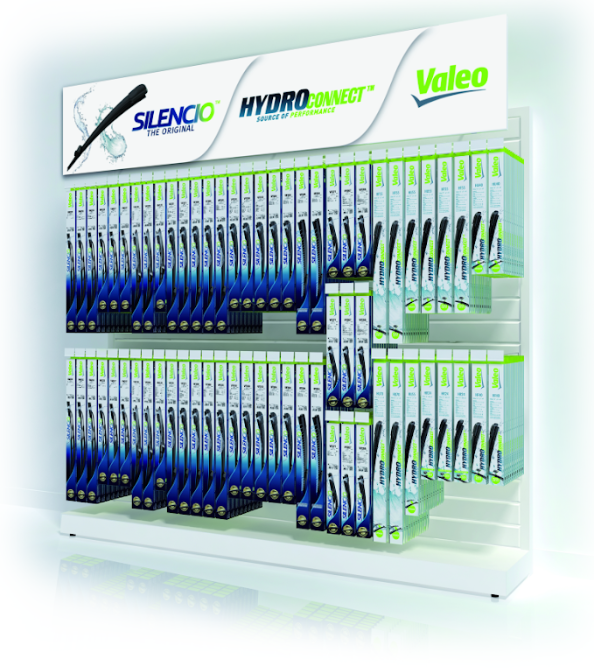 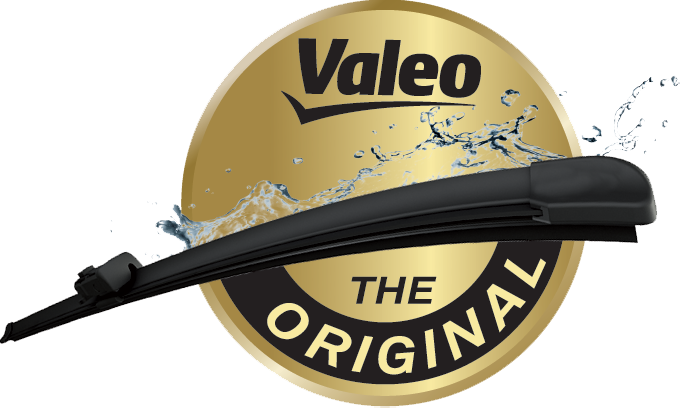 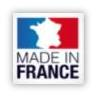 [Speaker Notes: Why is Valeo a legitimate player for the aftermarket solution in this range?
Legitimacy via technology or beacause leader or because OE adquisitions
Market share OE or growth OE
Innovation OE/IAM
Quality references (awards)
Integration in Valeo Group strategy (smart, green solutions...)
Product regognition IAM or OE]
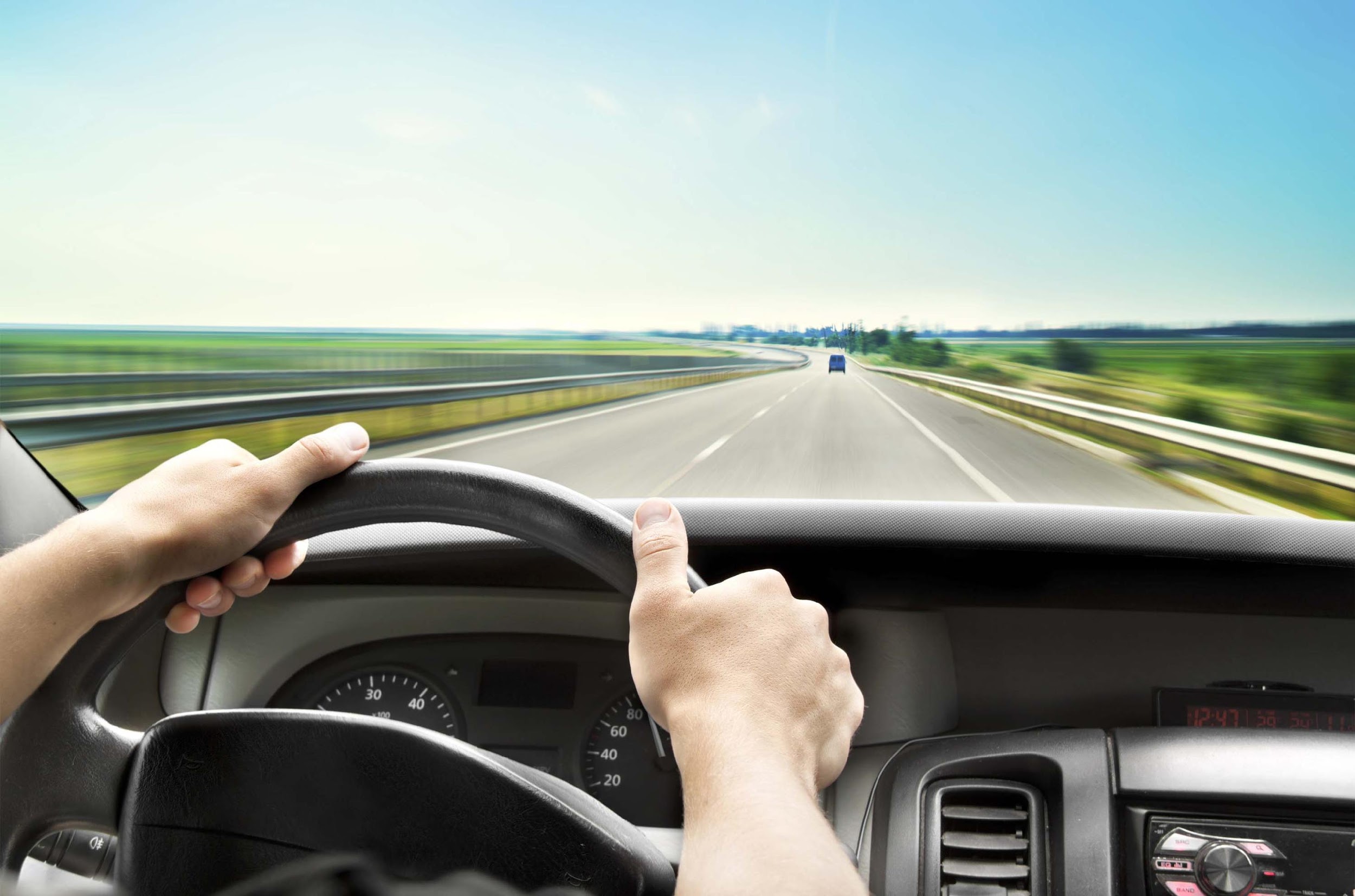 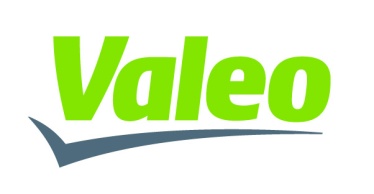 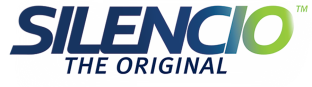 GROWTH OPPORTUNITIES
Develop your business in the most simple way: with Valeo Service
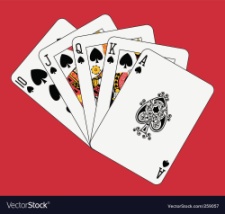 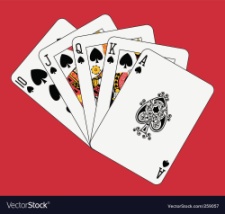 THE ESSENTIALS
CHOOSE THE RIGHT CARDS
THE ESSENTIALS
CHOOSE THE RIGHT CARDS
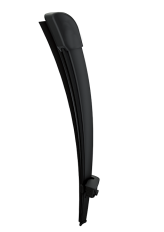 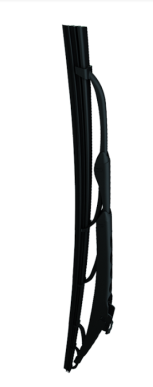 FLAT BLADES
CONVENTIONAL
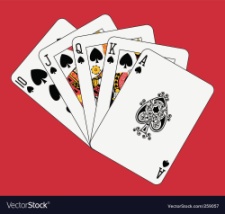 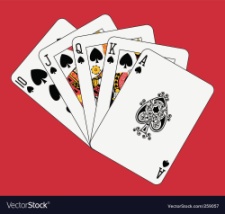 THE ESSENTIALS
CHOOSE THE RIGHT CARDS
THE ESSENTIALS
CHOOSE THE RIGHT CARDS
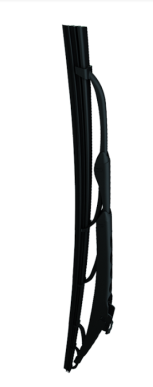 REAR
NEW TO RANGE
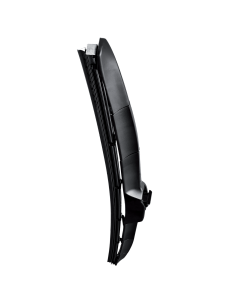 HYBRID